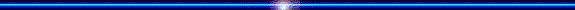 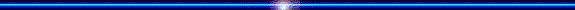 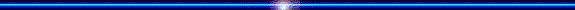 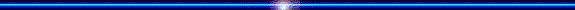 ỦY BAN NHÂN DÂN QUẬN LONG BIÊN
TRƯỜNG TIỂU HỌC PHÚC LỢI
MÔN: HOẠT ĐỘNG TRẢI NGHIỆM
LỚP 2
Bài: Đón mùa hè trải nghiệm
Sinh hoạt dưới cờ
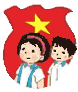 Nghe phổ biến về việc chuẩn bị các hoạt động tổng kết năm học.
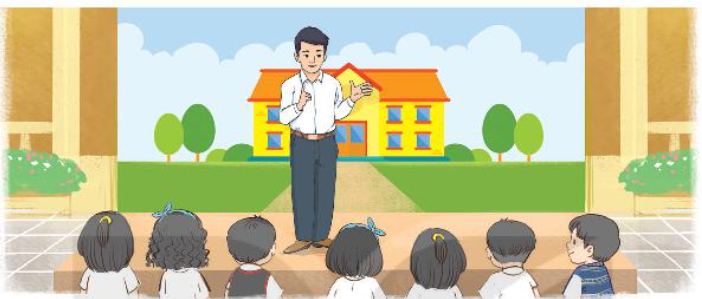 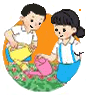 Hoạt động giáo dục theo chủ đề
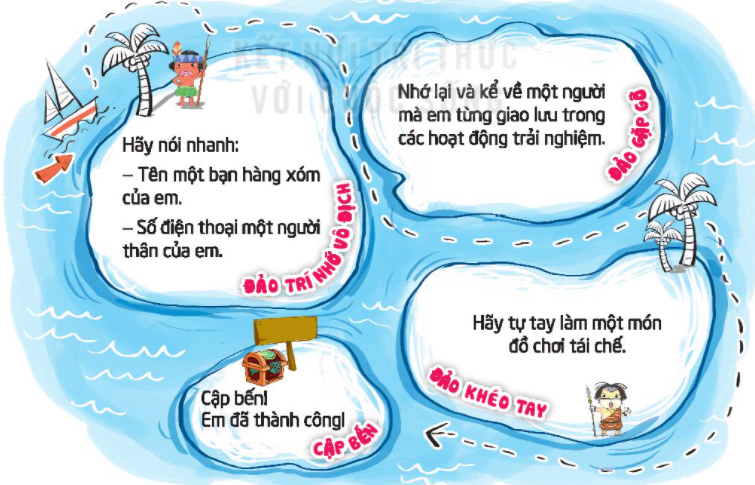 Chơi trò 
Chinh phục quần đảo trải nghiệm.
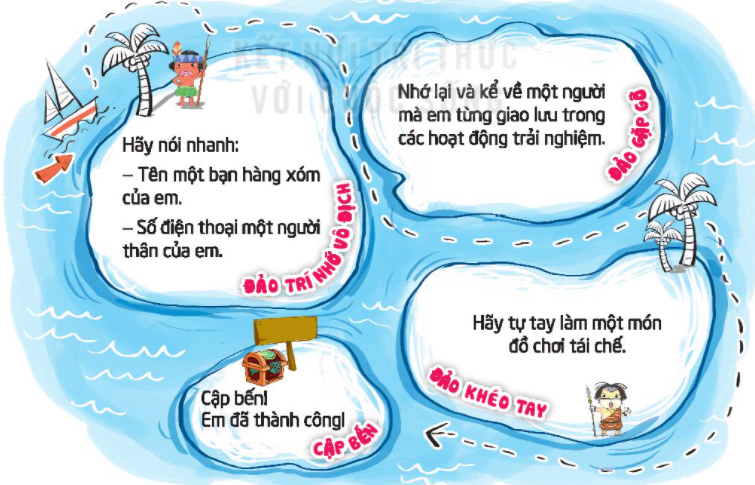 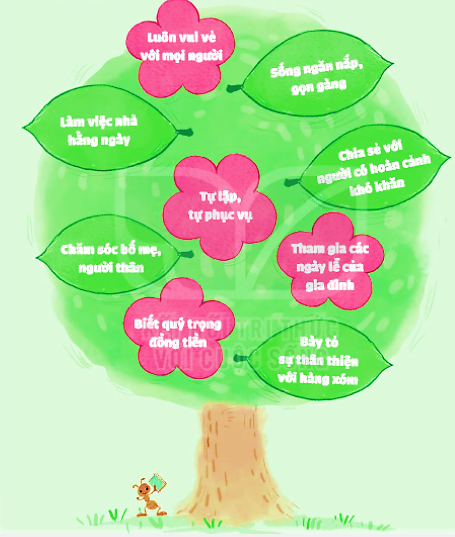 Hoạt động sau giờ học
Xin ý kiến nhận xét của bố mẹ, người thân về hoạt động trải nghiệm ở nhà của em.
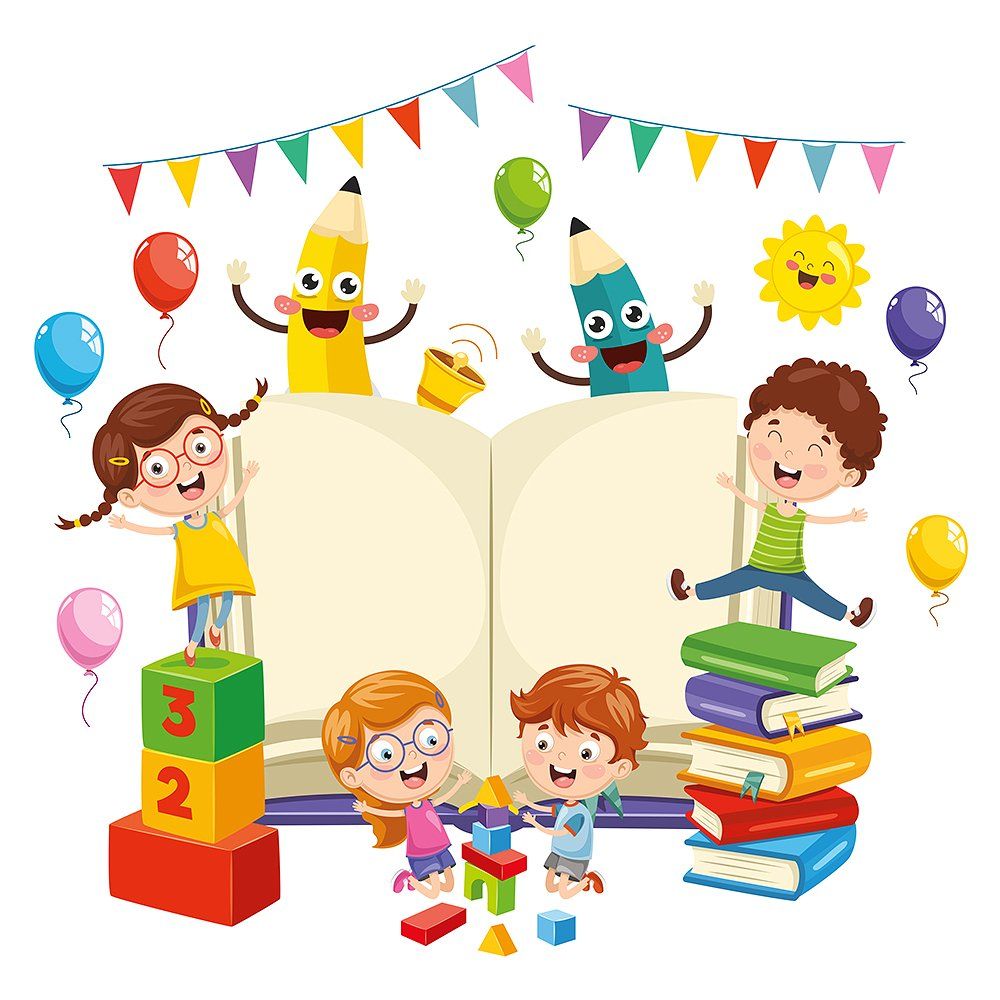 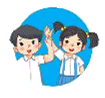 Sinh hoạt lớp
Cùng các bạn chuẩn bị các hoạt động cho lễ tổng kết năm học.
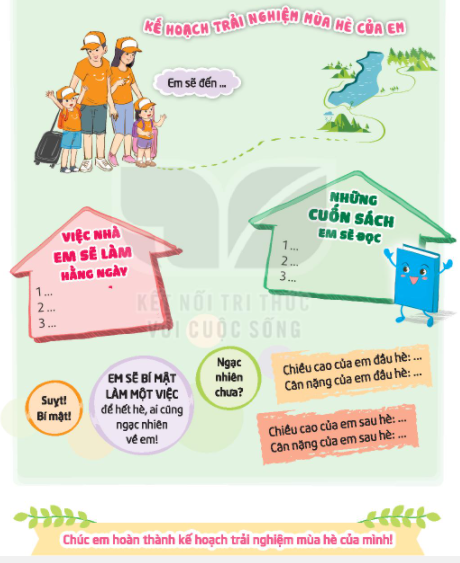 Hoạt động sau giờ học
Cùng bố mẹ lập kế hoạch trải nghiệm mùa hè của em.